January 31,2025  9:00am
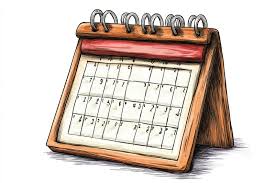 North Central NCAPHNA January Meeting Link
April 25,2025      9:00am
North central ncaphna schedule 2025
North Central NCAPHNA April Meeting Link
July 25,2025        9:00am
North Central NCAPHNA July Meeting Link
November 13-14, 2025   ncaphna fall conference – Greensboro, nc
Conference Info – NCAPHNA